NAŠ RAD S GLINOM
RADILI SMO S BIJELOM GLINOM
NAJVIŠE VREMENA RADILI SMO KOCKICE
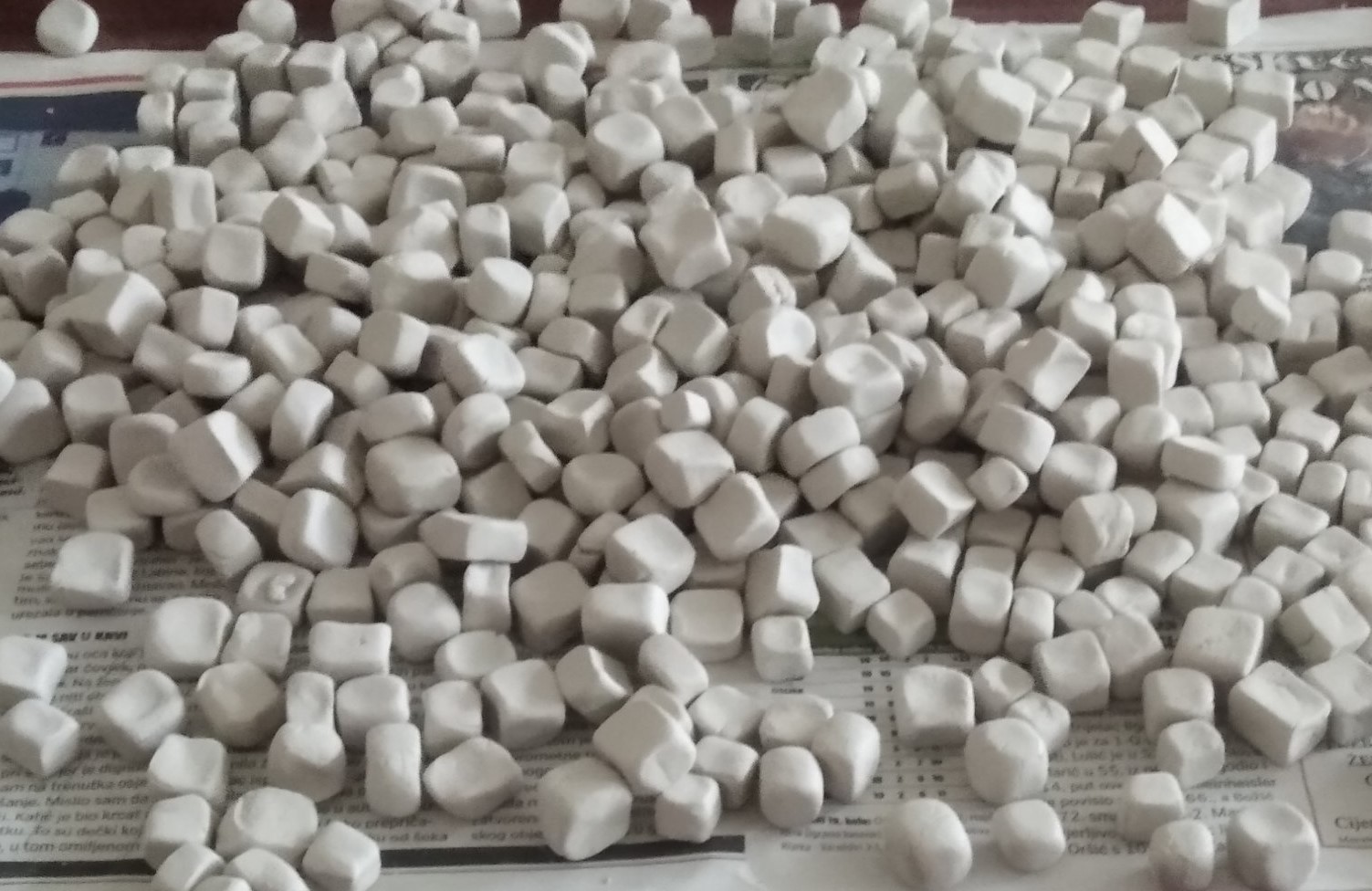 KOCKICE SMO BOJALI BOJAMA ZA GLINU
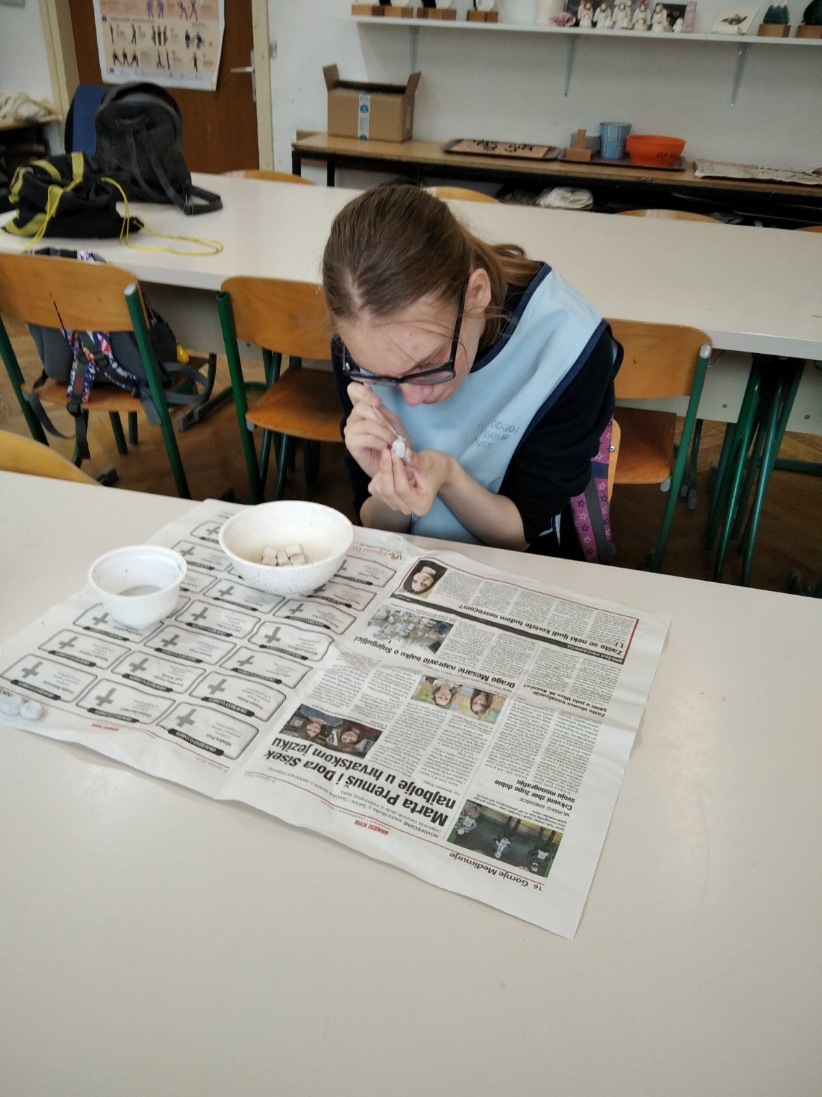 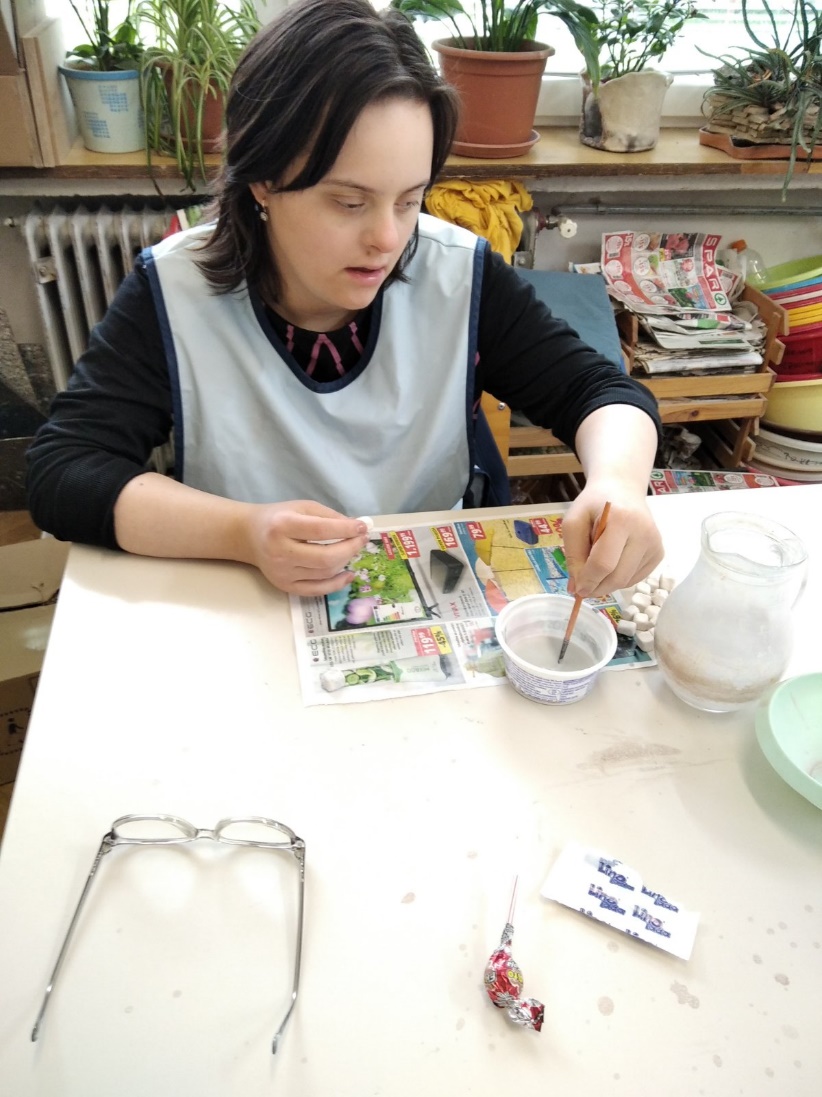 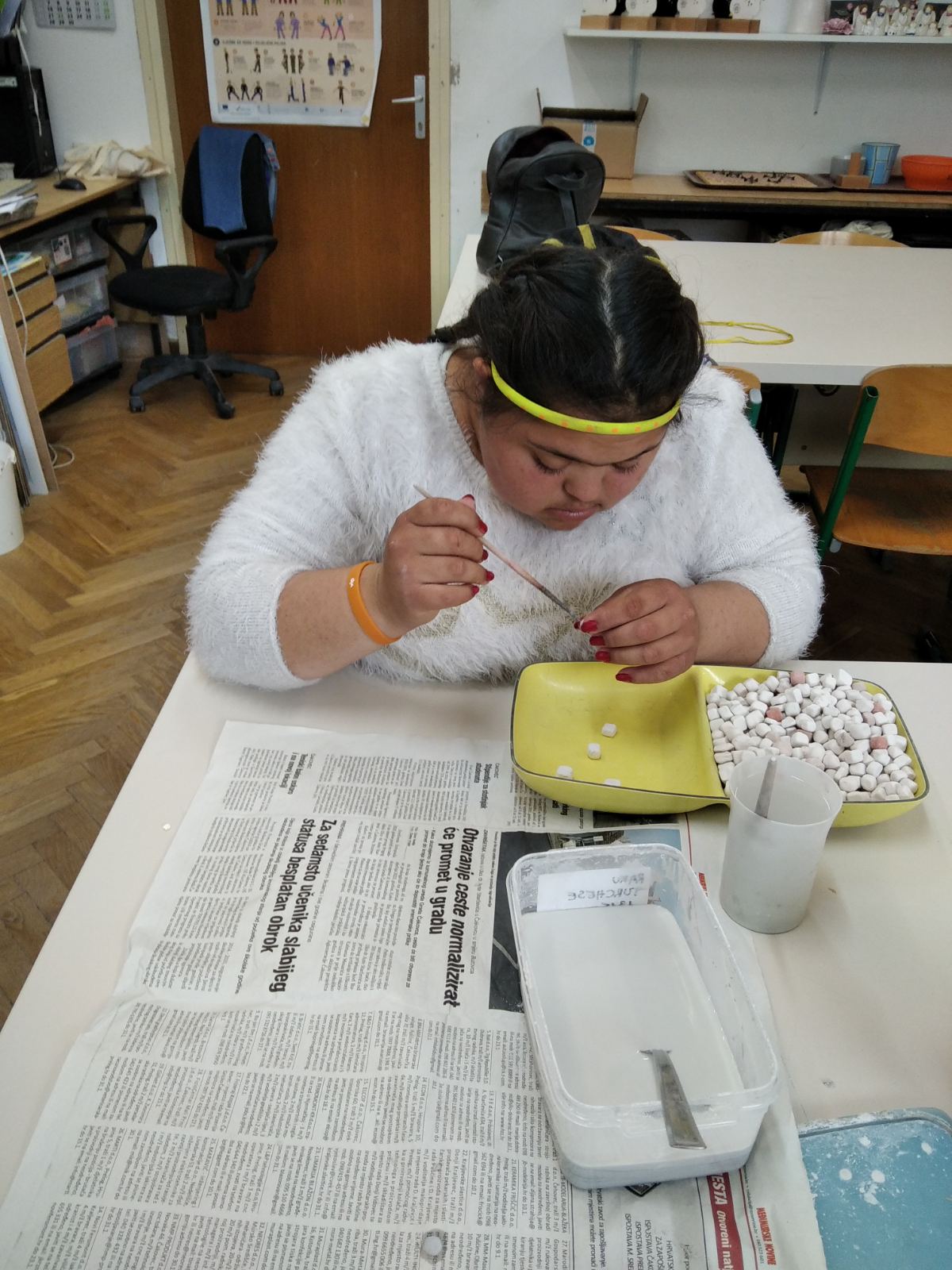 OBOJANE KOCKICE STAVLJALI SMO NA PODLOGE ZA PEČENJE
NOSILI KOCKICE U PEĆ
RAZVRSTAVALI SMO PEČENE KOCKICE
USITNJAVALI OSTATKE GLINE
SLAGALI MOZAIK SLIKE